Климат Казахстана
Климатообразующие факторы
Солнечная радиация
Какие природные компоненты формируют природный комплекс?
Как Вы думаете, почему мы приступаем к изучению климата, а не вод или почвы?
«Климат» в переводе с греческого означает наклон. Почему?
Назовите основные климатические пояса…
Назовите переходные климатические пояса…
По каким признакам определяют климатические пояса?
Климат – это…
Погода – это…
Ветер – это…
Причина образования ветра -
Где в РК самое высокое и самое низкое атмосферное давление?
Изобары – это…
Климатообразующие факторы
Космические
Планетарные
Географические
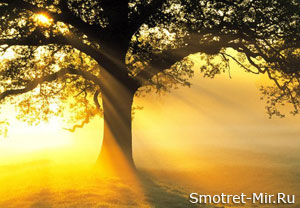 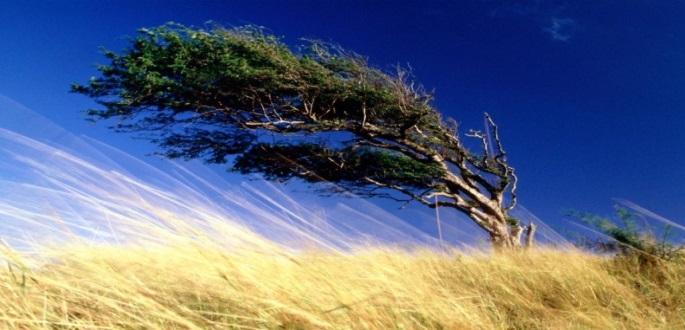 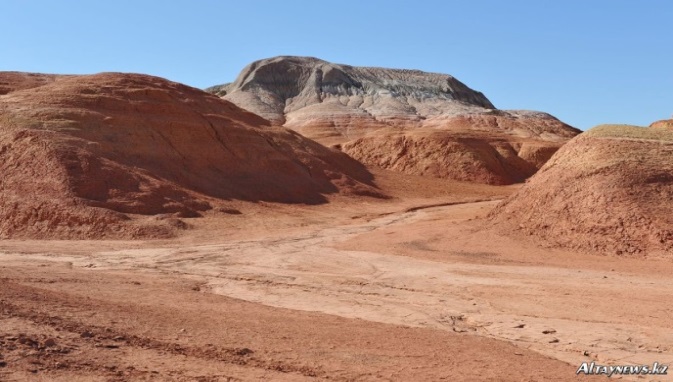 Солнечная радиация:
зависит от угла падения солнечных лучей
Циркуляция  ВМ: перемещение ВМ над поверхностью Земли, перенос тепла и влаги из одних районов в другие
Рельеф
Взаимодействие материков и океанов
Характер подстилающей поверхностей
Климат Казахстана зависит от:
Географической широты  - чем дальше от экватора, тем ниже температура;
Высоты местности над уровнем моря  - чем выше, тем холоднее;
Влияния океанов  - при удалении от океана увеличивается амплитуда температур и уменьшается количество осадков;
Влияния рельефа - горы – барьер на пути движения воздуха.
Особенности климата Казахстана
Казахстан  расположен в центре Евразии, на значительном удалении от морей и океанов, смягчающее действие которых незначительно.
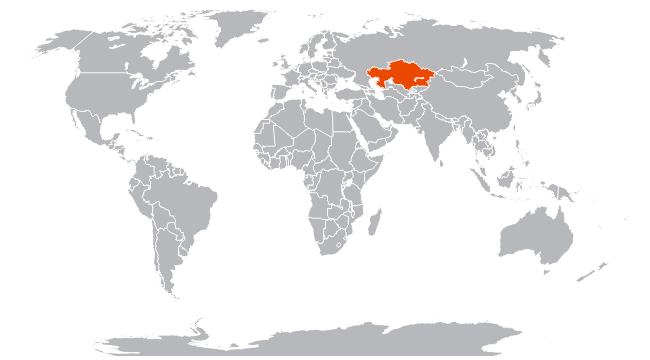 Климат Казахстана умеренный резко континентальный: 
Расположен в умеренном поясе освещенности
Находится далеко от океанов и морей
Большая амплитуда температуры воздуха между летом и зимой, сухость воздуха, незначительное количество атмосферных осадков
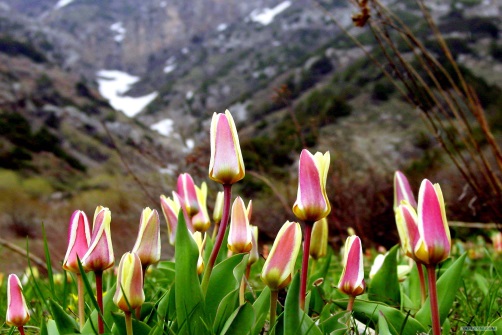 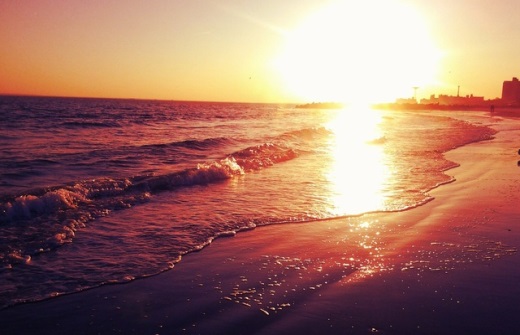 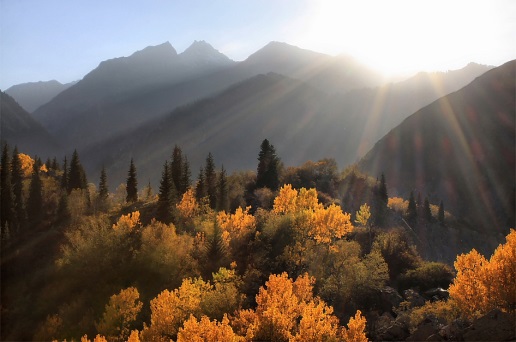 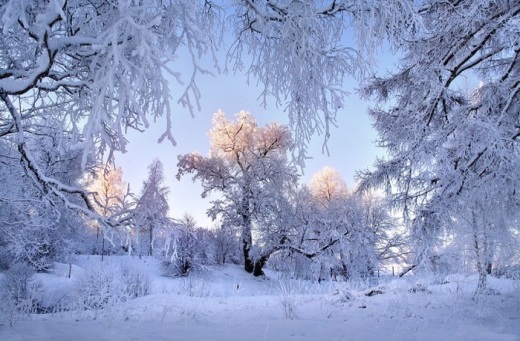 Солнечная радиация и ее виды
Солнечная  радиация - 
это излучение тепла и света Солнцем
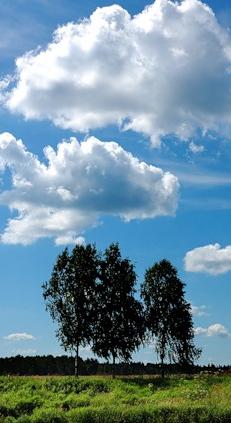 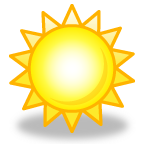 Виды солнечной радиации
1
Прямая
3
Суммарная
Рассеянная
Поглощенная
1
Отраженная
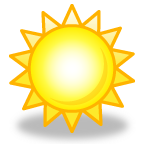 2
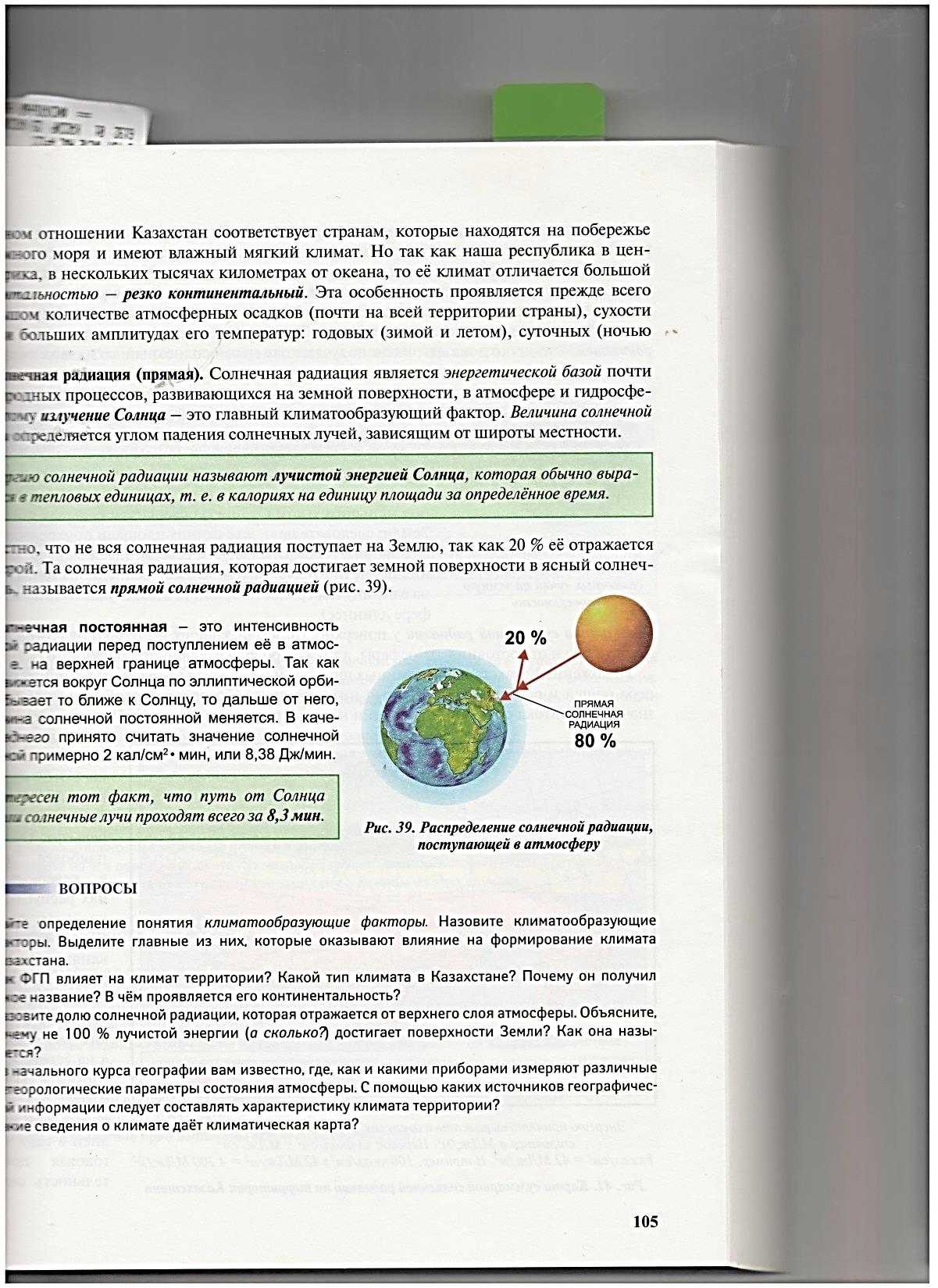 3
ОТРАЖЕННАЯ СОЛНЕЧНАЯ РАДИАЦИЯ
3
4
4
Поглощенная радиация  
определяет t° воздуха
[Speaker Notes: По щелчку на овал появляются виды радиации, а распределение щелчок на прямоугольник с красным контуром.]
Радиационный баланс - часть суммарной солнечной радиации, которая остается после затраты ее на отражение и тепловое излучение от земной поверхности (остаточная радиация)
Альбедо - отражательная способность подстилающей поверхности (в %)
90%
40%
10-25%
5%
5%
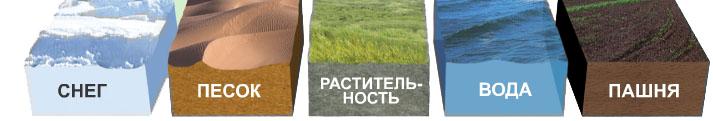 Задание: §20
По карте учебника на стр. 84 определите величину суммарной солнечной раиации и сделайте вывод:
Какие регионы Казахстана получают больше солнечной  радиации?
Ю – 150 дж/см² в год, С – менее 100 дж/см²
Костанай и Москва находятся на одной широте, но продолжительность солнечного сияния в Костанае больше на 400 часов? Почему?
Почему на юге Казахстана 260 ясных дней, а на севере только 120 дней в году? Чем это объяснить?
Почему в Алматы количество ясных дней больше, чем во Владивостоке, хотя они находятся на одной широте?
В теплое время года в Костанае отсутствует облачность
Географической широтой
Степень влияния океана
Вопросы по теме «Климатообразующие факторы»
Космические, планетарные, географические
1
Излучение солнцем тепла и света
2
Поглощенная радиация
3
Равнинность территории 
и ее наклон с юга на север
4
Ккал/см² или МДж/м² 
(100 ккал/см² = 42МДж/м²)
5
Общее количество солнечной радиации, достигающей поверхности Земли, называется:
А.  Отраженная радиация.      Б.  Поглощенная радиация.     
В.  Прямая радиация                 Г.   Суммарная радиация
Самый большой показатель отраженной радиации имеет:
А.  Песок           Б.  Лес           В.  Вспаханное поле            Г. Снег
Самое сильное воздействие на климат большей части Казахстана оказывает океан:
А.  Тихий                            Б.  Индийский
В.  Атлантический            Г.  Северный Ледовитый
Температуру воздуха определяет:
А. Суммарная радиация             Б. Поглощенная радиация   
В. Отраженная радиация           Г. Рассеянная радиация
При движении с запада на восток количество солнечной радиации: 
А.  Возрастает             Б.  Не изменяется                  В.  Уменьшается
Полуденный угол падения солнечных лучей и продолжительность солнечного сияния в Казахстана
Используя данные таблицы, определите, где на территории Казахстана угол падения солнечных лучей наибольший (зимой или летом)?
Какая территория страны и когда получает больше всего солнечного тепла и света? Ответ поясните.
К какой широте ближе всего находится Актау?
Определите угол падения солнечных лучей и продолжительность солнечного сияния в нашем районе и сделайте выводы о количестве солнечной радиации
Задания по теме 
«Климатообразующие факторы»
Задание 1.   Установите соответствие между видом солнечной радиации и обозначением на рисунке.
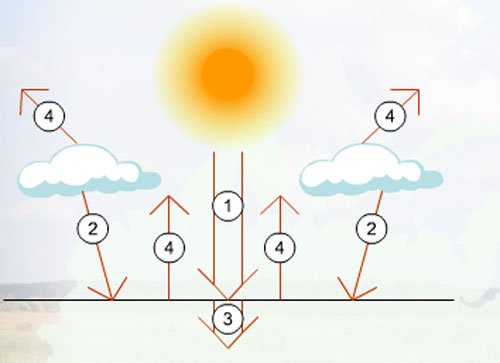 1
А. Рассеянная
2
Б. Отраженная
3
В. Поглощенная
4
Г. Прямая
Задание 2. Уберите  рисунки, на которых неправильно показано выпадение осадков на склонах гор.
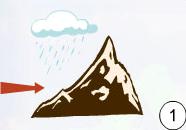 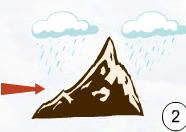 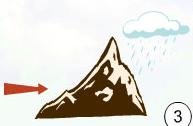 Задание 3.       Построить логическую цепочку.
1
2
3
1
3
4
Ответ
2
Задание 4.       Установите соответствие между значениями отраженной радиации и подстилающей поверхностью.
Отраженная
 радиации
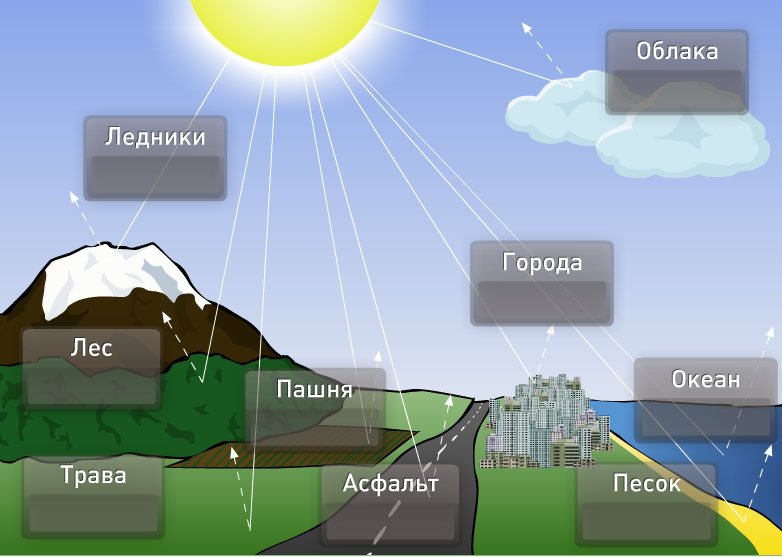 5-10%
25-35%
5-10%
80-95%
5%
10-20%
10-30%
10-30%
20-25%
10-20%
5-10%
5%
40%
25-35%
20-25%
5-10%
40%
80-95%
Открыть
На дом:  §20
Интернет ресурсы
http://kazvoyage.kz/img/all/slider-45-large.jpg?1419841980  Природа Казахстана
http://server0proxy.appspot.com/fototelegraf.ru/wp-content/uploads/2012/03/priroda-kazakhstana-24.jpg Осень
http://people-of-art.ru/cimg/2014/102520/0424187 Весна
http://files2.repka.com/repka_2/images/u051321/d3d10bb0/0b48020f_pageCover.jpg Зима
http://p1.pichost.me/640/56/1793080.jpg Летний закат 
http://planetolog.ru/images/country/KZ.gif Казахстан на карте мира
http://altaynews.kz/uploads/posts/2012-08/1346245783_dsc_4353-kz.jpg   Горы Кент
http://supersadovod.ru/wp-content/uploads/2013/01/Veter.jpg Ветер
http://www.manzara.be/data/media/320/www.manzara.be_-_Yesil_gol_manzaras.jpg Природа